Figure 9 Higher magnification photomicrographs of boxed regions in Figure 3 illustrating different patterns of ...
Cereb Cortex, Volume 17, Issue 1, January 2007, Pages 175–191, https://doi.org/10.1093/cercor/bhj136
The content of this slide may be subject to copyright: please see the slide notes for details.
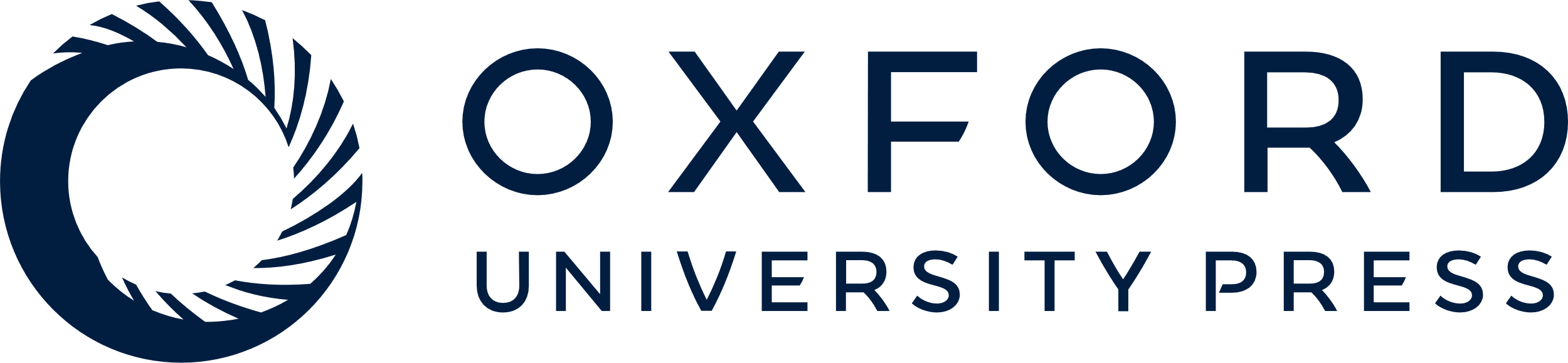 [Speaker Notes: Figure 9 Higher magnification photomicrographs of boxed regions in Figure 3 illustrating different patterns of CB1 immunoreactivity in subcortical structures. (A, B) Immunoreactivity in the putamen (Pu) was enhanced pericellularly with some evidence of sparsely distributed, thin, varicose processes, but most immunoreactivity was morphologically indistinct. Immunoreactivity in the claustrum (Cl) was localized to axon processes and boutons, similar to that found in the adjacent granular insular cortex (Ig). (B) The globus pallidus (GP) contained a very dense meshwork of thin smooth CB1-IR processes that appeared to encircle unstained compartments such as cell bodies and wooly fibers. (C) The basal and lateral nuclei of the amygdala (Bmc illustrated) contained a very dense plexus of thin varicose axons that surrounded unlabeled cell bodies. In contrast, the central nucleus (Ce) of the amygdala contained few CB1-IR axons. Scale bar = 150 μm.


Unless provided in the caption above, the following copyright applies to the content of this slide: © The Author 2006. Published by Oxford University Press. All rights reserved. For permissions, please e-mail: journals.permissions@oxfordjournals.org]